Madeline Frank
EAS 4480
Course Project
April 2016
Tropical Cyclone Frequency in the North Atlantic, East Pacific, West Pacific, and Indian Ocean Basins
Goals
4 Ocean Basins:
 North Atlantic, East Pacific, West Pacific, Indian
Determine the relationship (if any) between active and/or inactive tropical cyclone years among 4 Ocean basins
Determine the correlation between ENSO and tropical cyclone frequency in each basin
Direct relationship?
Lags in ENSO extrema and tropical cyclone frequency?
Background: Tropical Cyclone Genesis and Anatomy
5
4
1
Your Text Here
2
3
[Speaker Notes: Preexisting disturbance
Warm waters and convergence at the surface to bring warm moist air to center, central low pressure
Convection carries evaporated warm water from ocean surface into atmosphere  fuel, latent heat release
Deep convection creates strong storms near the eye, with little vertical wind shear, coriolis force pushes storms up and outward and causes circulation
Air flows outwardly from center, where it is cool, so air sinks back through the eye]
Background: Causes of Tropical Cyclone Weakening
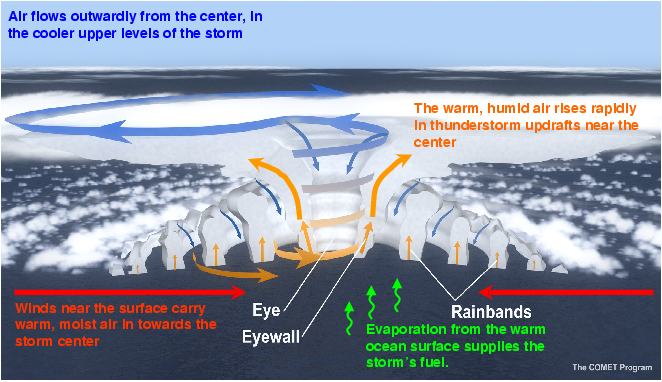 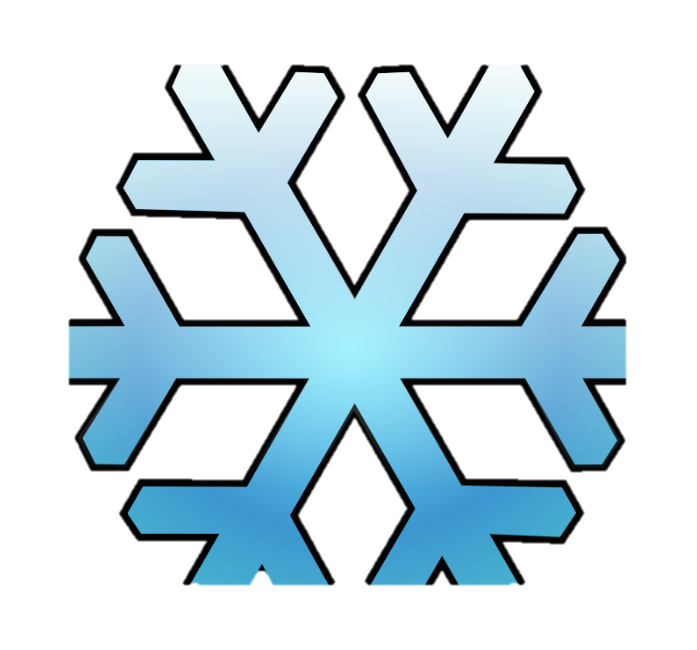 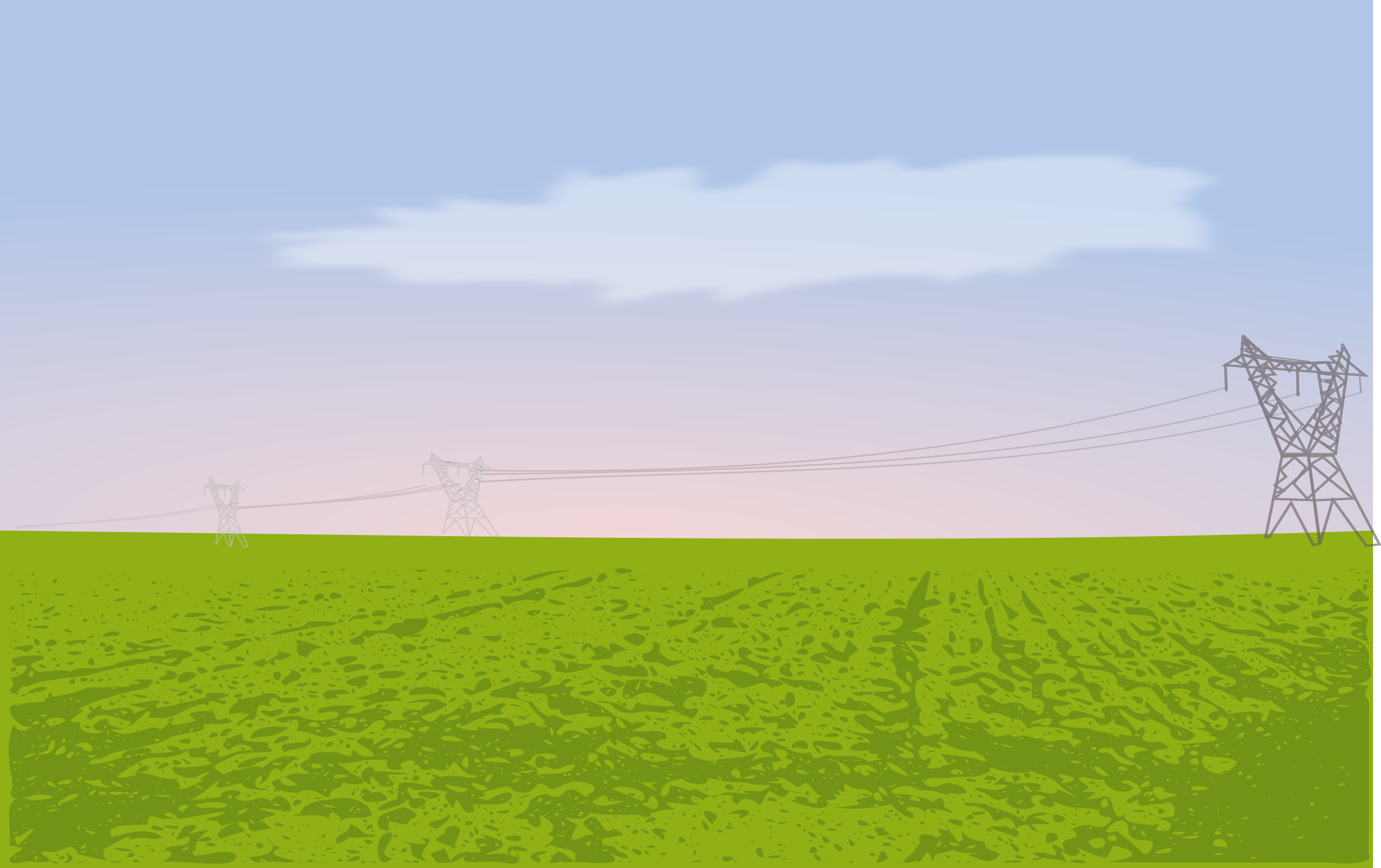 Your Text Here
Background: Él Niño Southern Oscillation (ENSO)
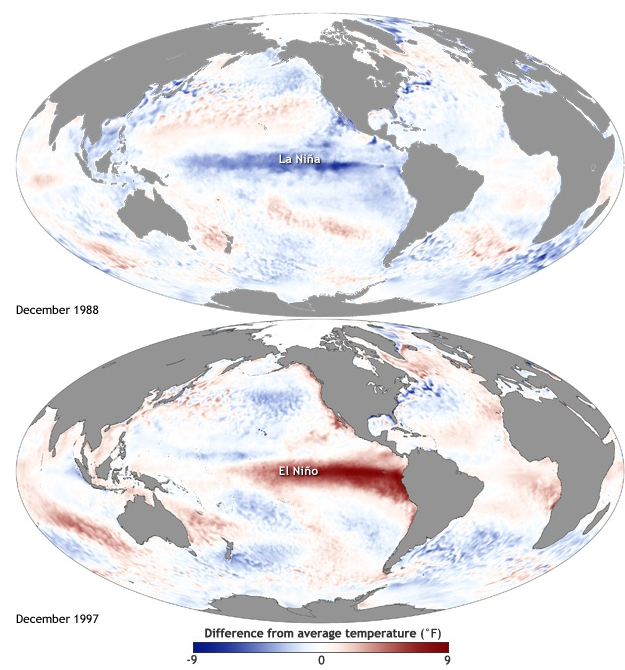 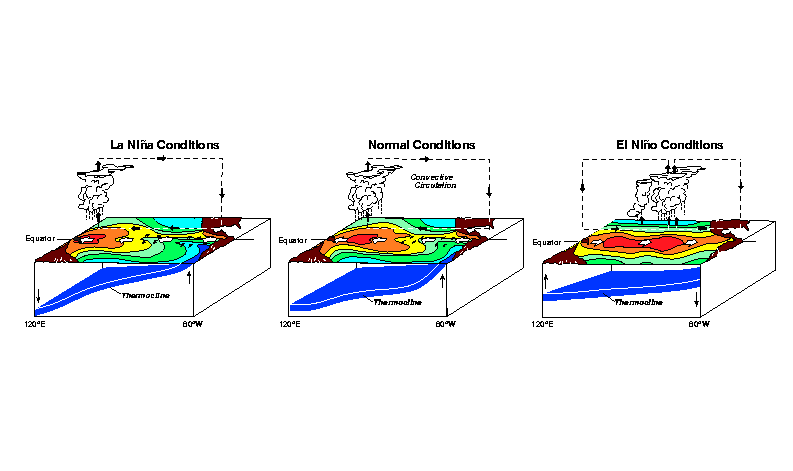 Background: Él Niño Southern Oscillation (ENSO)
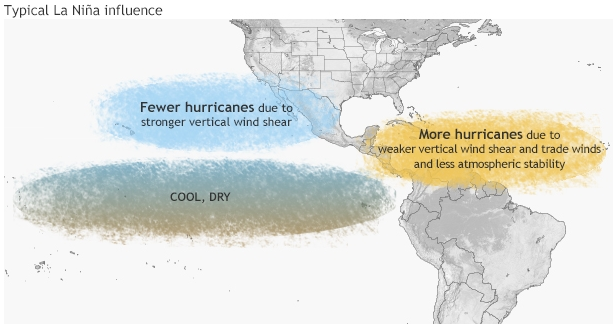 Questions
If one basin is experiencing a relatively inactive tropical cyclone season due to unfavorable conditions created by ENSO will the other(s) basin(s) be:
Similarly inactive?
More active due to conditions that are more conducive cyclone development conditions?
Is there a relationship or correlation between tropical cyclone activity between the four basins?
Is there a relationship or lag between ENSO and tropical cyclone frequency in each basin?
Hypotheses
North Atlantic, East Pacific, and West Pacific Ocean basins will all show a correlation between tropical cyclone frequency and ENSO.
There will be fewer hurricanes in the N Atl basin during El Nino due to more vertical wind shear and cooler SSTs.
While the North Atlantic is experiencing an inactive season, the Pacific Ocean will be more active.
Indian Ocean will have a similar correlation with ENSO and the other basins as the West Pacific.
Data Sources
Weather Underground:
Yearly tropical cyclone count from 1951-2010 for each basin
NOAA
ESRL
Yearly averaged ENSO data from 1951-2010
Climate.gov
Shear data and images
Methods: Simple Statistical Analyses
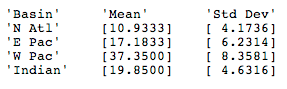 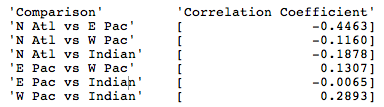 Methods: Simple Statistical Analyses
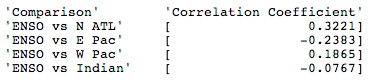 Methods: Periodicity
Methods: Cross Spectral Analysis and Phase Lag of Basins
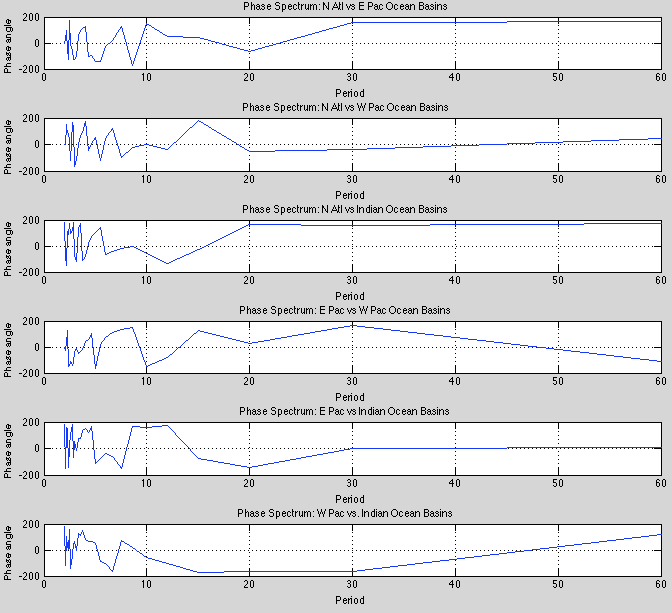 Methods: Cross Spectral Analysis and Coherence between Basins
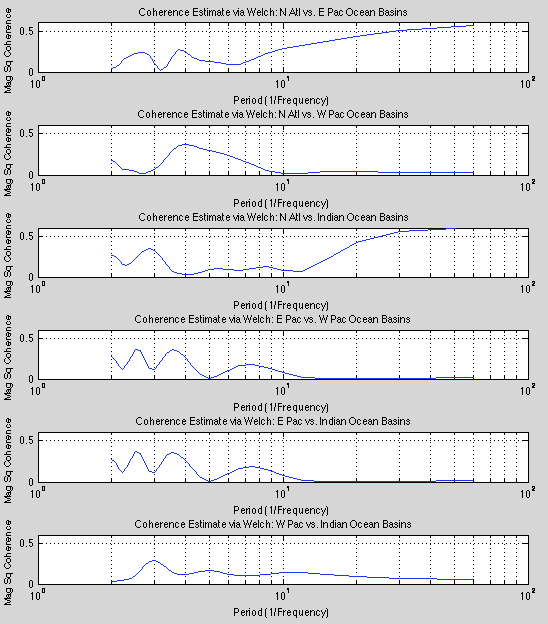 Methods: Cross Spectral Analysis and Phase Lag of Basins vs ENSO
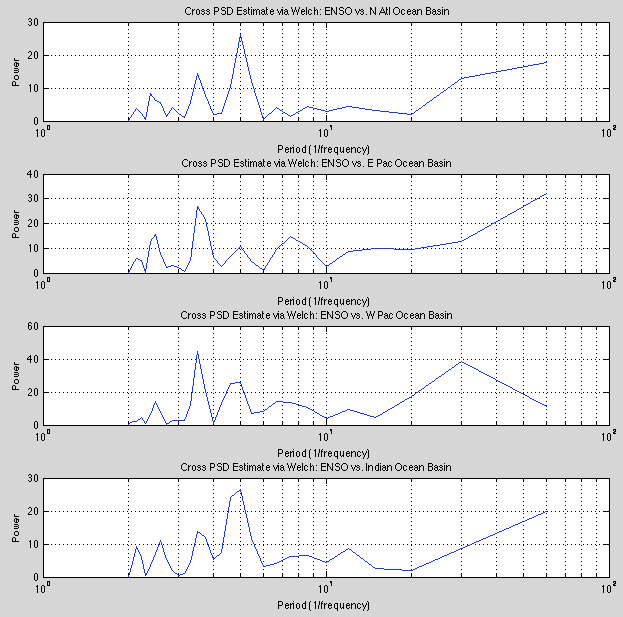 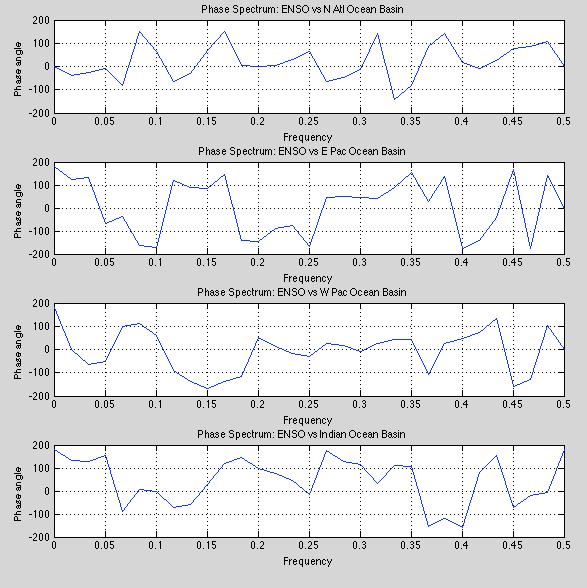 Methods: Cross Spectral Analysis and Coherence between Basins vs ENSO
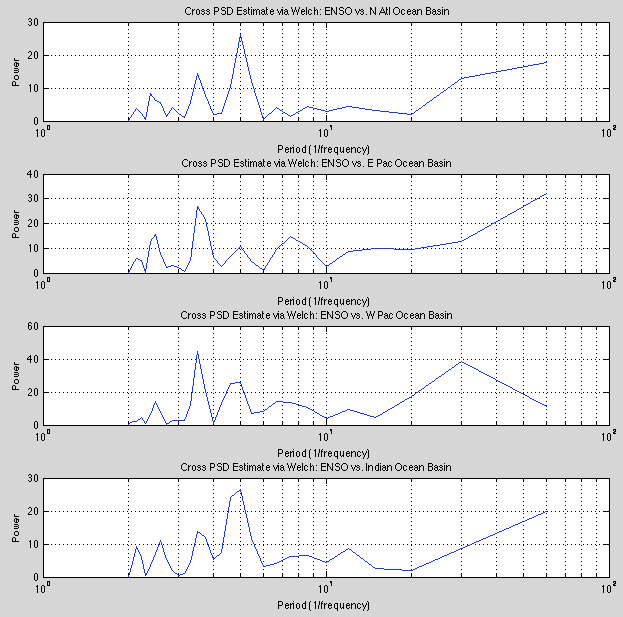 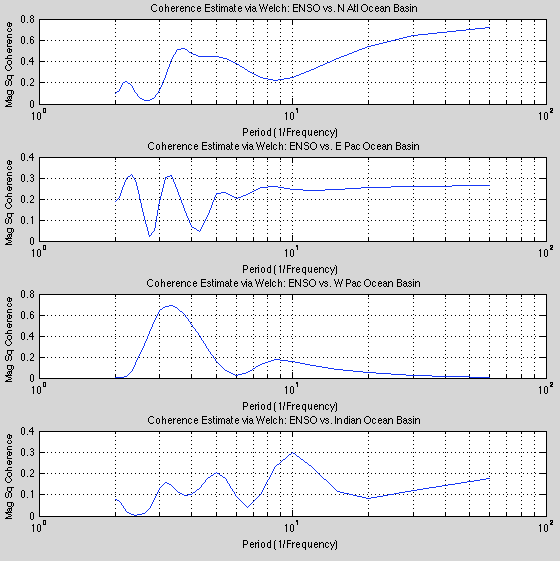 Analysis of Results
There was not as much of a “tradeoff” in active/inactive seasons as previously hypothesized, especially between N Atl and Pacific Ocean basins
N Atl Ocean basin showed most regular periodicity (~2.5 years), which could be connected to ENSO
West and East Pacific Ocean basins showed weak periodicity of 3.5-5 years
Indian Ocean difficult to analyze
Conclusion and Future Work
The data did not present strong evidence for tropical cyclone activity “tradeoffs” between basins, despite what many early publications have thought
Defining tropical cyclone activity via frequency is most likely not an effective way to quantify relationships between the basis, as well as their relationships with ENSO
ENSO not only impacts frequency, but also acts to shift location of origin, impact track, alter duration and intensity
ACE: Accumulated Cyclone Energy